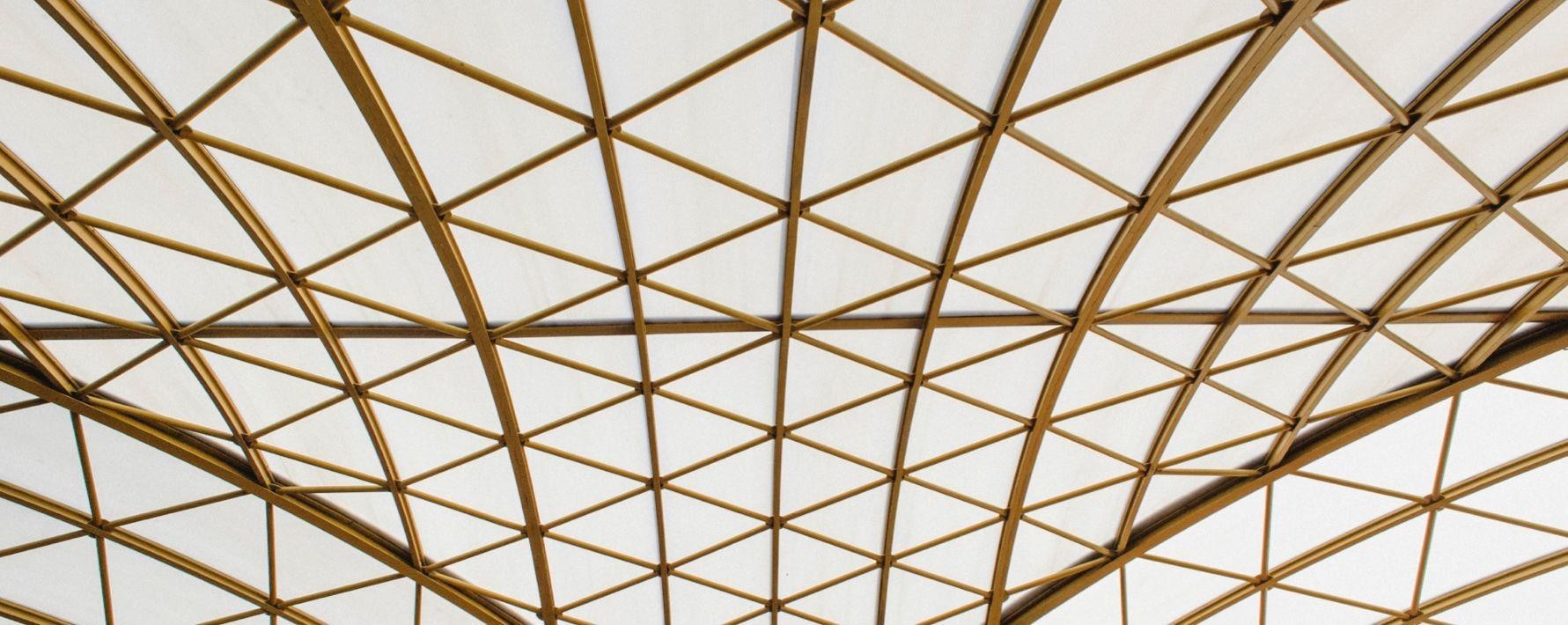 Universidad Carlos III de Madrid  Jornadas de Orientación Universitaria y  Profesional 2021
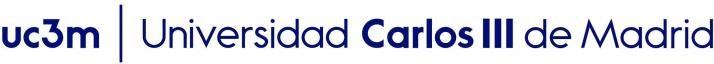 Programa
Acceso EvAU  Admisión  Becas  Universidad:
¿Qué puedo estudiar en la Universidad?
¿Cómo se estructuran los Grados?
Vida Universitaria
Consejos para superar la EvAU

Ponente:
Carmen Gámez Sanz, Área de Orientación y Acceso  Centro de Orientación a Estudiantes
Universidad Carlos III de Madrid.
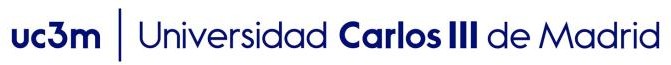 Fechas realización de la EvAU
Convocatoria Ordinaria:
7, 8, 9 y 10 de junio (11 coincidencias)
Novedad del curso pasado: 7 Alumnos de Bachilleratos de  Ciencias y 8 Bachilleratos de Humanidades, Arte y CCSS.
Convocatoria Extraordinaria:
6, 7 y 8	de julio (9 coincidencias)
Consultar en la página web
(este curso por la situación excepcional pueden surgir cambios)  CALENDARIOS Y HORARIOS
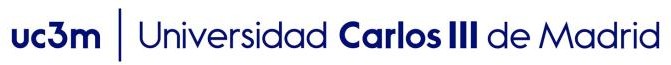 Estructura de la Prueba
Consta	de	dos	partes	en	las	cuales	el	estudiante	tendrá	que  realizar varios exámenes:

Bloque obligatorio

Fase voluntaria
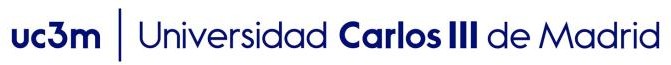 Estructura de la Prueba
general
LENGUA CASTELLANA Y LITERATURA
BLOQUE OBLIGATORIO  4 ASIGNATURAS
(3 general + 1 modalidad)
HISTORIA DE ESPAÑA
PRIMERA LENGUA EXTRANJERA

CIENCIAS SOCIALES	ARTES
modalidad
CIENCIAS
MATEMÁTICAS II
HUMANIDADES
LATÍN I	MACCSS II	FUNDAMENTOS DE ARTE II
FASE VOLUNTARIA: HASTA 4 ASIGNATURAS CURSADAS O NO CURSADAS
opción BIOLOGÍA
ECONOMÍA DE LA EMPRESA  GEOGRAFÍA
GRIEGO II  HISTORIA DEL ARTE
HISTORIA DE LA FILOSOFÍA
ARTES ESCÉNICAS
CULTURA AUDIOVISUAL II  DISEÑO
DIBUJO TÉCNICO II  FÍSICA
GEOLOGÍA  QUÍMICA
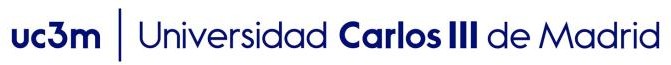 Estructura de la Prueba
Estructura EvAU
BO: BLOQUE OBLIGATORIO
LENGUA CASTELLANA Y
LITERATURA
HISTORIA de ESPAÑA
PRIMER LENGUA  EXTRANJERA
MATERIA DE
MODALIDAD
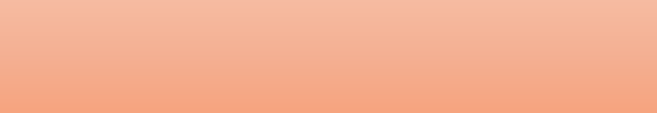 CUATRO ASIGNATURAS  CURSADAS
NO CADUCA
FV: FASE VOLUNTARIA
HASTA CUATRO ASIGNATURAS
MATERIAS TRONCALES DE  OPCIÓN 2º Bach.
•	+2ª LENGUA EXTRANJERA
CURSADAS O NO  CURSADAS
CADUCA A LOS 2 AÑOS
Inglés, Francés, Alemán, Italiano y Portugués
Horario de las Pruebas
NOVEDAD
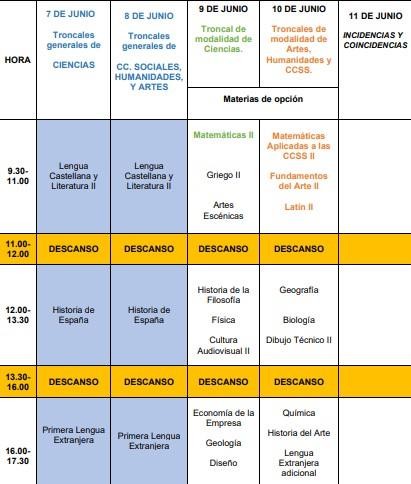 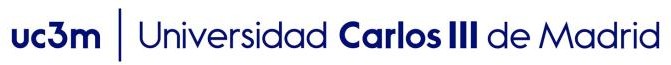 Estructura de la Prueba
La estructura de cada ejercicio constará de:

mínimo de dos y un máximo de quince preguntas.
Se facilita la elección de preguntas
IMPORTANTE: consultar los modelos de examen.
duración de noventa minutos
descanso de sesenta minutos entre uno y otro.

Cada ejercicio se puntuará de 0 a 10, con múltiplos de 0,25.

La	calificación	global	se	obtiene	haciendo	media	aritmética  entre los 4 ejercicios (mínimo 4 puntos).
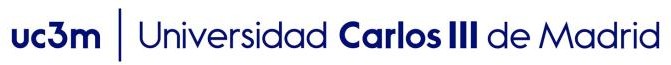 Cuadernillo de examen
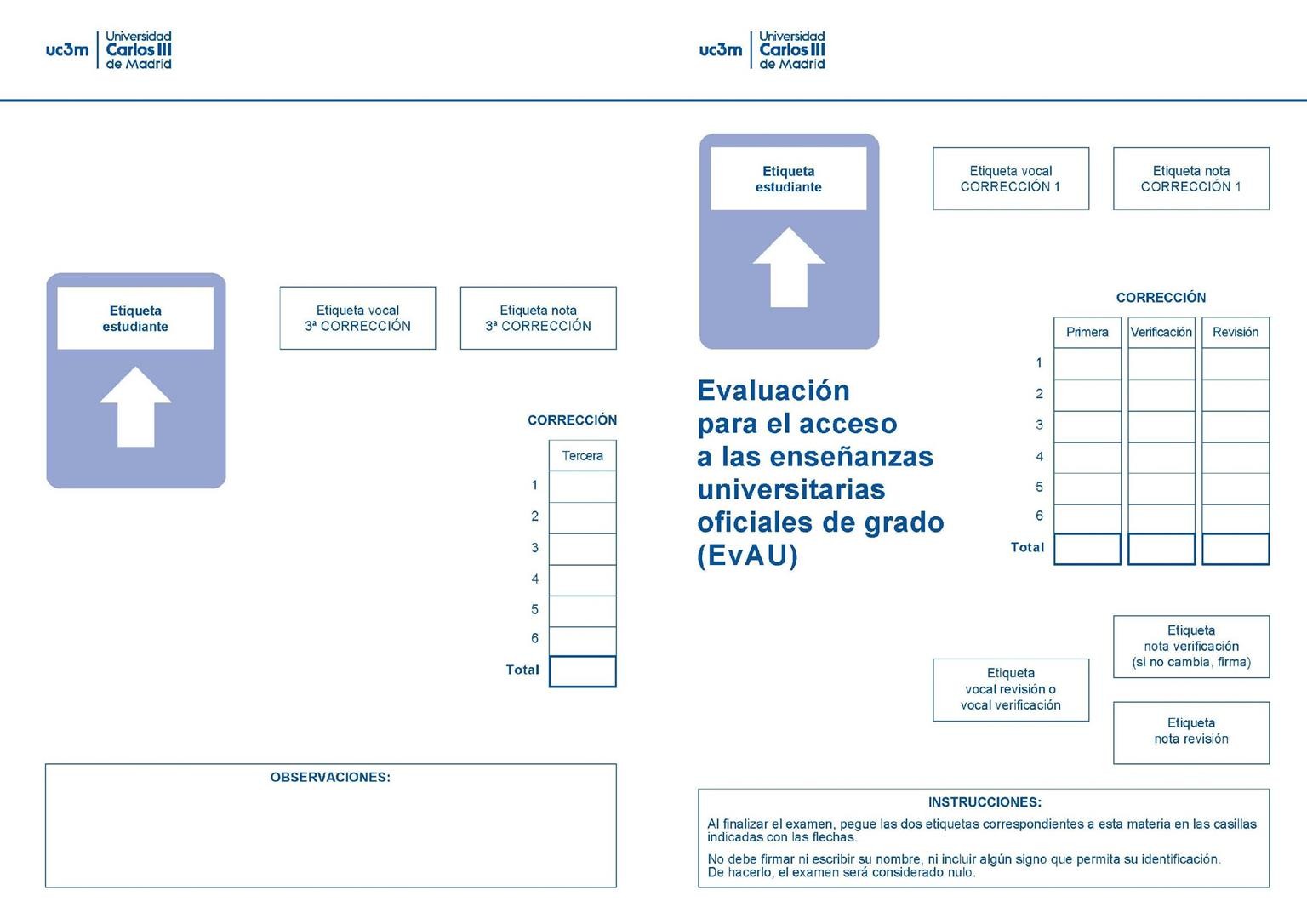 Cuadernillo de examen
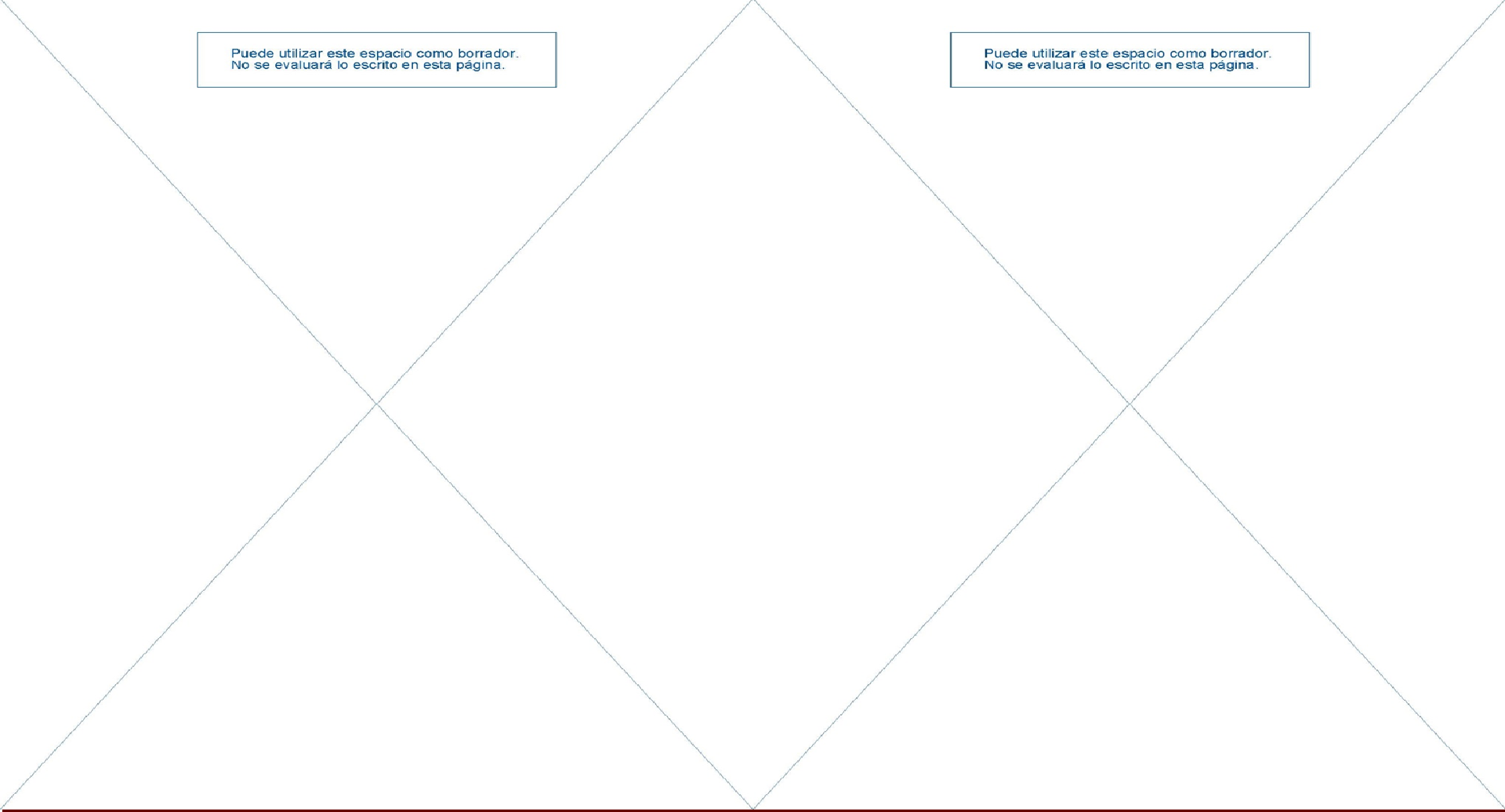 Espacio que se puede  usar como borrador
No se corrige
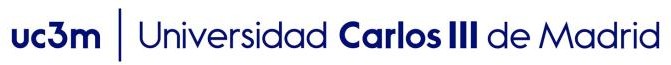 Cuadernillo de examen
Instrucciones: Consulta las instrucciones en la WEB

Solo un cuadernillo por asignatura.
En caso de error, se entregará un nuevo cuadernillo y se romperá
el inservible.
No escribir el nombre.
Poner las etiquetas al finalizar el examen.
Comprobar que queda bien indicada la opción elegida.
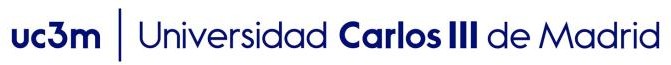 Calificación de la prueba de acceso Universidad
La calificación de acceso a la Universidad (CAU), se obtiene sumando:

el 40% de la calificación global del bloque obligatorio  obtenido en la EvAU, siempre que ésta sea mayor o igual a  4 (NOTA MEDIA DE LOS 4 EXÁMENES)


el 60% de la Calificación Final del Bachillerato que tiene que
estar entre 5 y 10.
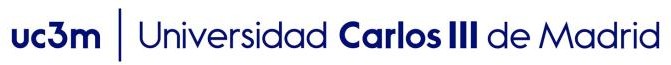 ¿Qué nota necesito para aprobar?
Para superar la CAU y poder acceder a la Universidad se  requiere una nota igual o superior a 5 en la CAU.
CAU = (0,4 x EvAU) + (0,6 x Med. Bach) ≥ 5
(entre 5 y 10 puntos)

La CAU tiene validez permanente.
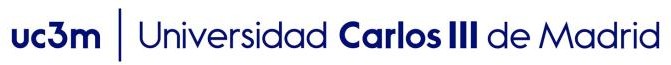 Nota de admisión – Fase voluntaria
La Nota de Admisión es la calificación que utilizarán las  universidades para adjudicar todas las plazas y llega hasta un  máximo de 14 puntos. Se puede solicitar plaza solo con nota  de acceso, pero habrá grados en los que no sea suficiente  para ser admitido.

Para alcanzar los 4 puntos adicionales y elevar la nota de  admisión, el estudiante puede presentarse a la FASE  VOLUNTARIA.
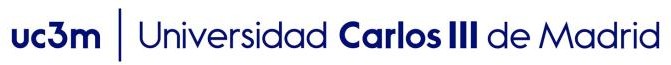 Nota de admisión – Fase voluntaria
Las materias a las que os podéis presentar en la fase  voluntaria son (hasta un máximo de cuatro, cursadas o no  cursadas):

Las troncales generales de modalidad(distintas de la  realizada en fase obligatoria).
Las troncales de opción.
Lengua extranjera diferente a la examinada en la fase  obligatoria (El temario de esta asignatura será el  equivalente al de la asignatura “Primer Lengua Extranjera  II” correspondiente. En las Universidades de la CM no va a  ponderar para titulaciones de Ingeniería, Ciencias ni  Ciencias de la Salud).

Las materias tienen que estar vinculadas a la rama de  conocimiento del grado al que se desea acceder, de acuerdo  con las tablas de ponderaciones.
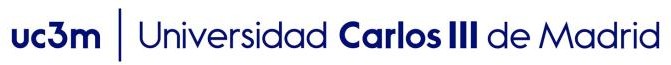 Ponderación de materias
Consulta la web
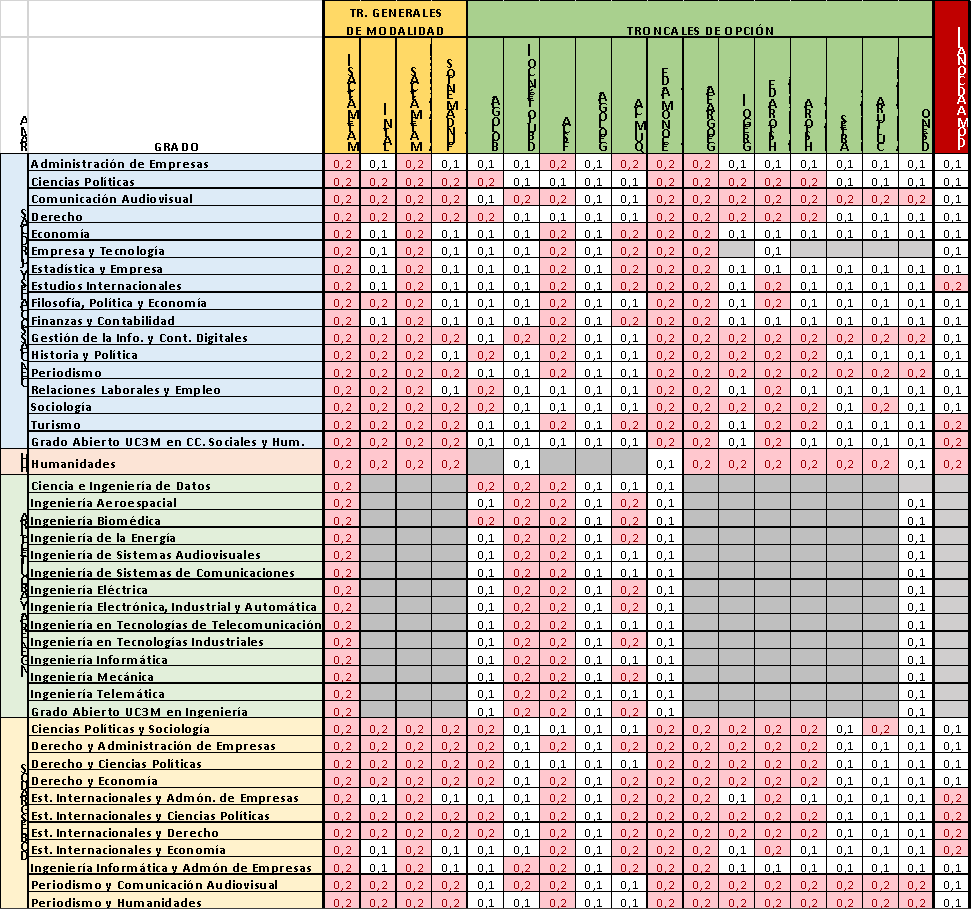 Grados	uc3m
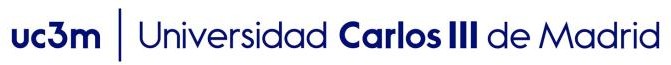 Ejemplo: CONSULTA EN LA WEB
ACCESO
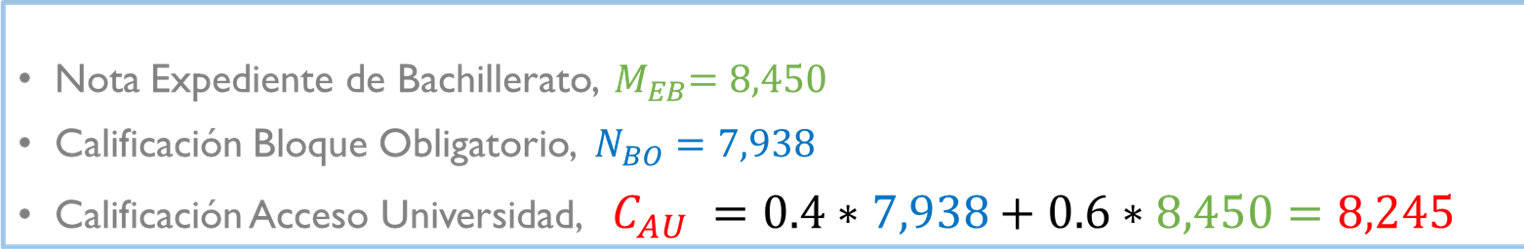 B. Obligatorio
F. Voluntaria
ADMISIÓN
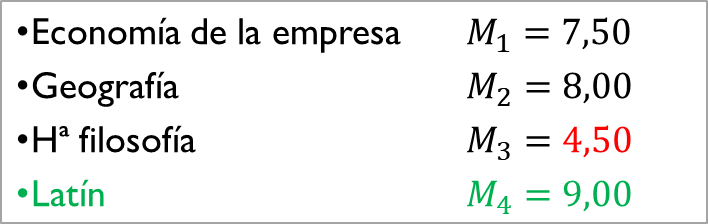 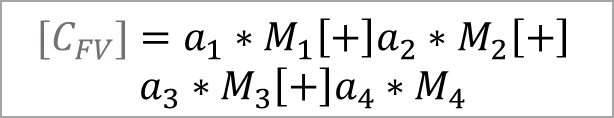 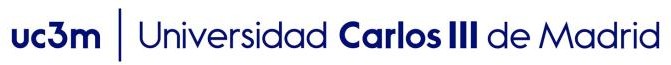 Nota de admisión: Fase voluntaria
Solo se tendrán en cuenta las asignaturas con nota igual o  superior a 5, calificándose de 0 a 10. Cada calificación se  multiplicará por los coeficientes de ponderación 0,1 / 0,2  (Ejemplo: 5 X 0.2= 1 PUNTO / 6,50 X 0,1= 0,65).

Se elegirán las 2 asignaturas que más nota aporten y se  suman a la calificación de acceso. Así se podrá aumentar la  nota de admisión a un grado determinado.

Las calificaciones obtenidas en la fase voluntaria tendrán  validez en el año en que se aprueben y en el siguiente.
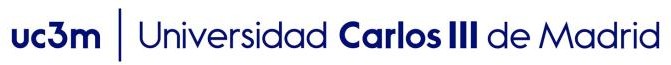 Estructura de la Prueba
La troncal de modalidad superada en la fase obligatoria  también puede ponderar como si fuera una materia de la  fase voluntaria, sin necesidad de presentarse a esa fase.

Para que pondere, es necesario que su calificación sea igual  o superior a 5.

Esta ponderación se realiza de forma automática por las  Universidades.

De esta forma, podrías alcanzar un 12 sólo con el Bloque  Obligatorio.
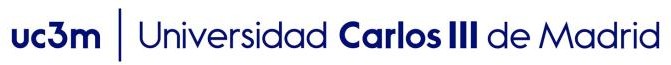 Ejemplo: CONSULTA LA WEB
ACCESO
B. Obligatorio
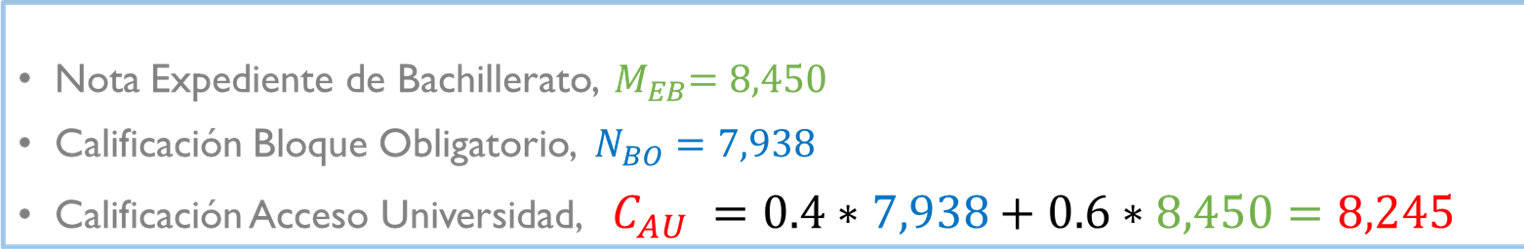 ADMISIÓN
F. Voluntaria
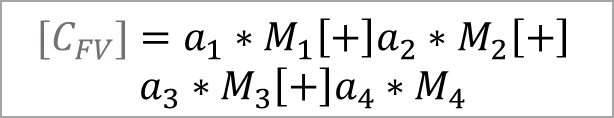 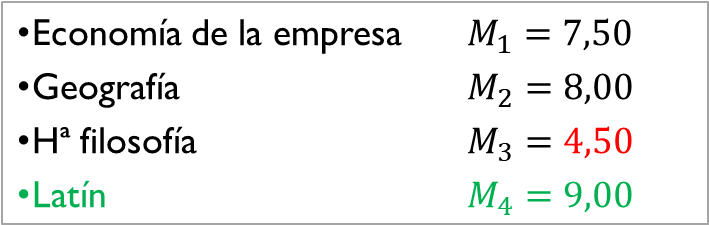 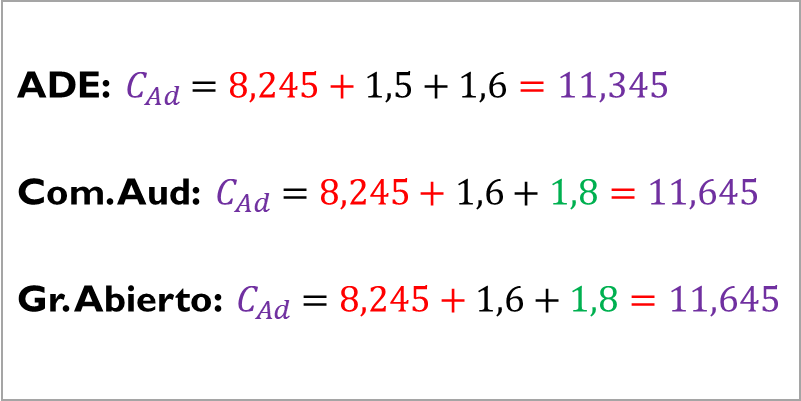 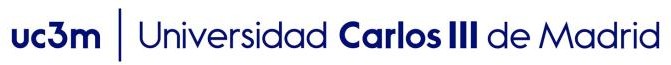 Publicación y entrega de calificaciones
Convocatoria Ordinaria: 17 de junio

Convocatoria Extraordinaria: 14 de julio

Consulta en la web
Este curso por la situación excepcional
que vivimos pueden surgir cambios
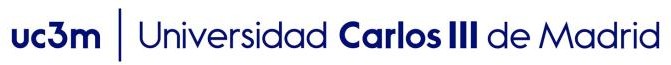 Consulta de calificaciones
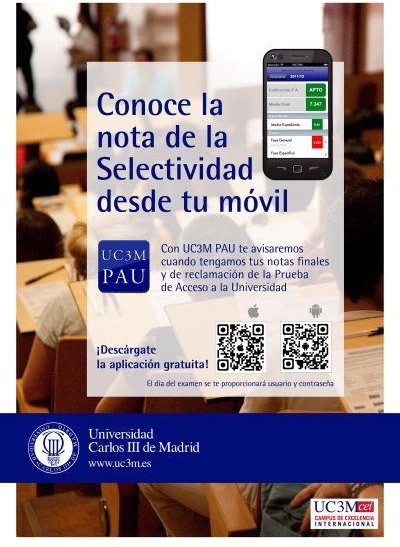 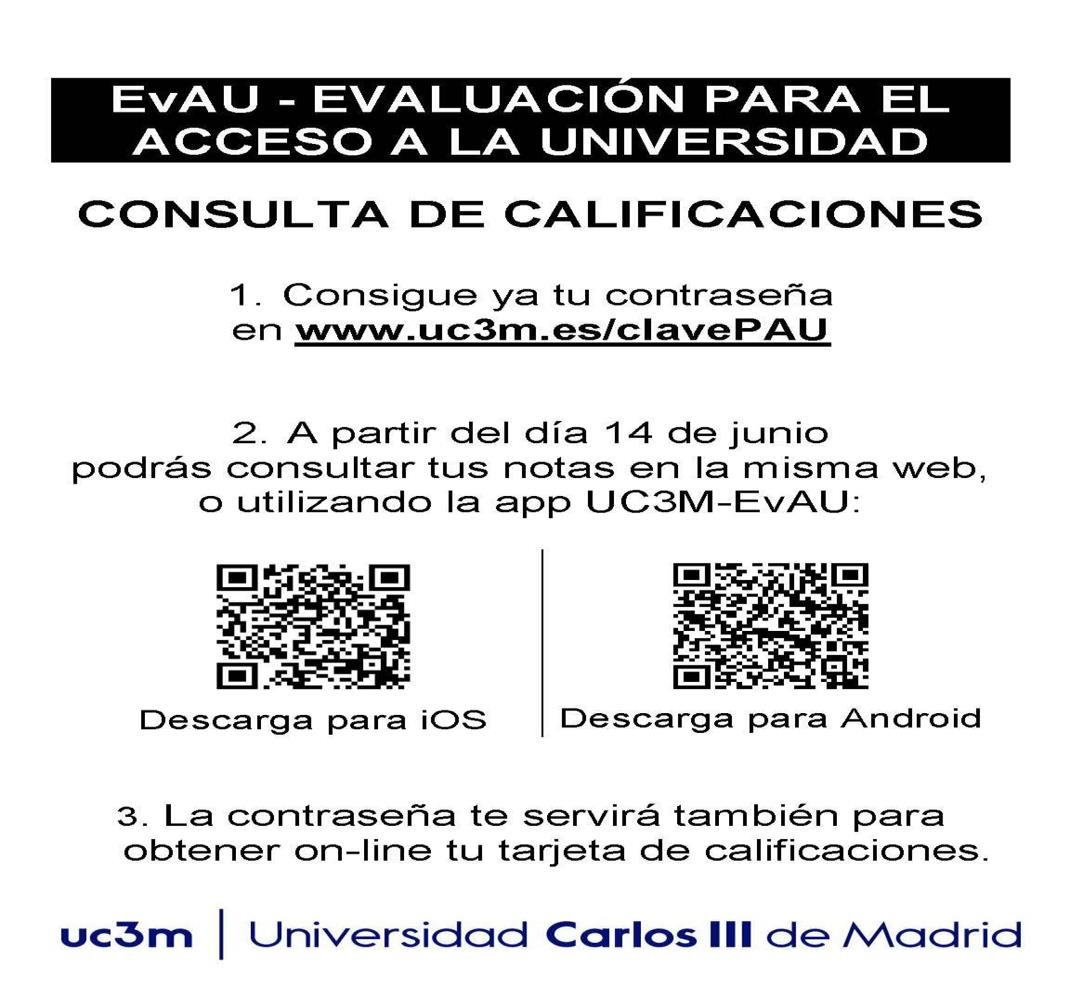 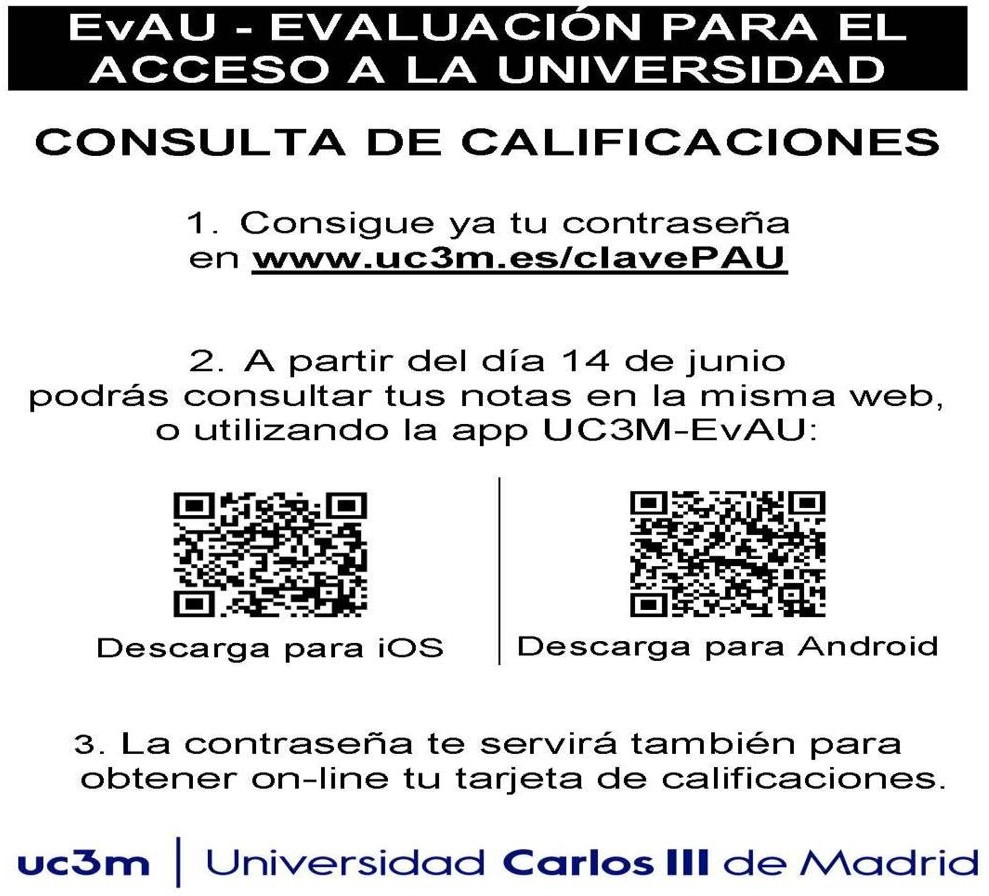 17 de junio
CONTACTA 91 624 6000
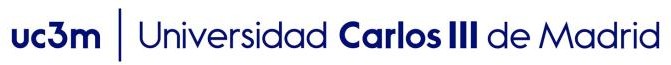 App de Calificaciones
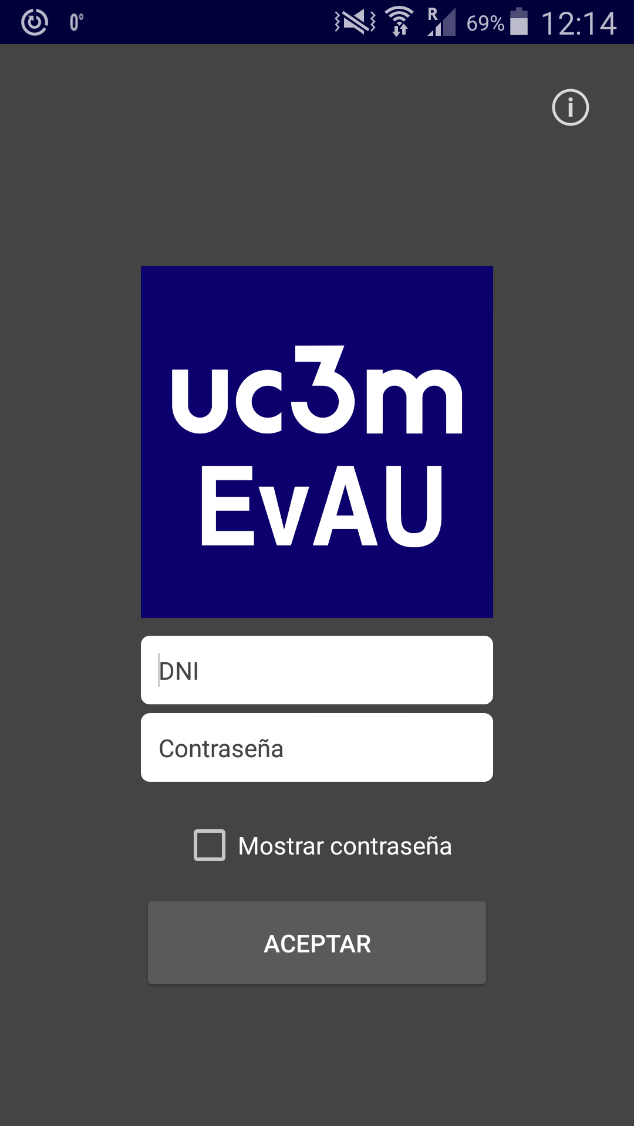 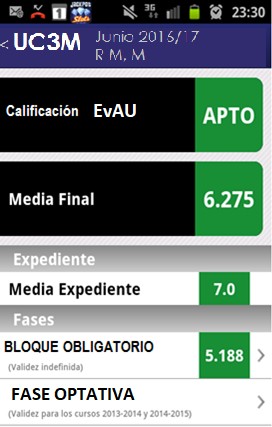 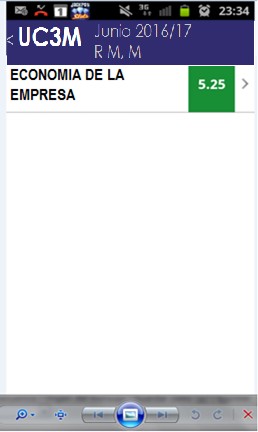 Proceso de revisión
Plazo: Tres días hábiles desde publicación de calificaciones.


Solicitud vía web e indicar las asignaturas que solicitas sean  revisadas.


Utiliza	tu	DNI	o	NIE	y	la	clave	utilizada	en	la	consulta	de  notas.
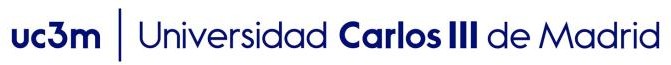 Proceso de revisión
❏	El nuevo corrector/a verifica que todas las cuestiones han  sido evaluadas y que	no hay errores de suma en el  cálculo.

❏	Es una nueva corrección del ejercicio con un nuevo
profesor especialista.

❏	La nota final será la media aritmética. Puede variar la  nota al alza o a la baja.

❏ Solo si hay diferencia de 2 o más puntos, se hace tercera  corrección de oficio y la nota final será la media  aritmética entre las tres correcciones.
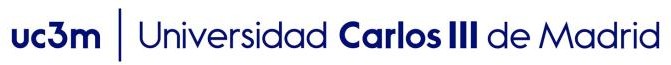 Proceso de revisión
El	alumno	que	ha	pedido	revisión	puede	ver	las	pruebas  revisadas, una vez terminado en su totalidad el proceso.
Plazo solicitud visualización UC3M: pendiente de publicar
Convocatoria ordinaria: desde las 9:00 horas del día 18 de junio hasta las 14 horas del 22 de junio.
Convocatoria extraordinaria: desde las 9:00 horas del día 15 de julio hasta las 14 horas del día 19 de julio.
 Debes hacer tu solicitud a través de la web e indicar en ella las asignaturas que solicitas que sean revisadas. Para acceder, utiliza tu DNI o NIE, y la clave que has utilizado en la consulta de notas. Si la has perdido, haz clic aquí para recuperarla . Acceso a la solicitud de reclamación
Consulta la web
Puedes consultar las fechas de publicación de resultados en la página de consulta de calificaciones  el 30 de junio a partir de las 9:00 horas (convocatoria ordinaria) y el día 27 de julio a partir de las 15:00 horas (convocatoria extraordinaria).
Las notas se publicarán en la consulta web y en la app para móviles.
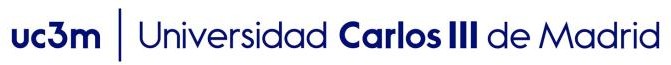 Importes de la matrícula
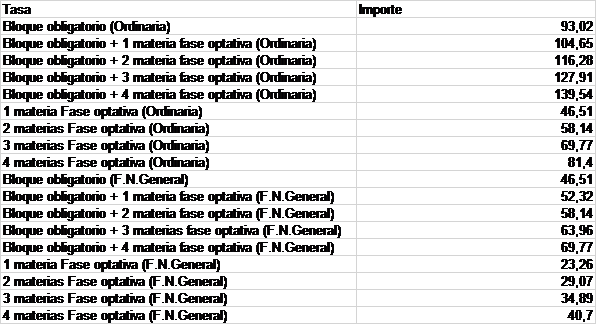 Otras informaciones
Preguntas más frecuentes

Instrucciones del día de la prueba

Consulta tu Aula

Consulta las calculadoras permitidas

Adaptaciones en la EvAU
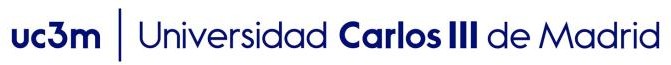 Proceso de Admisión en la Universidad
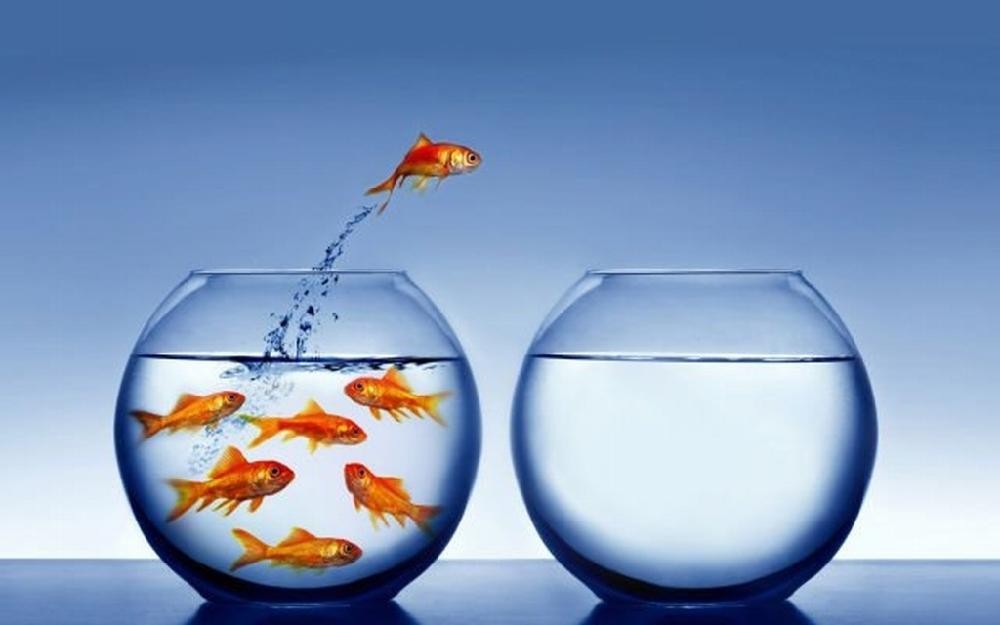 Proceso de Admisión en la Universidad
El proceso de solicitud de admisión (Preinscripción)

Las Universidades públicas de Madrid (Alcalá, Autónoma,  Carlos III, Complutense, Politécnica y Rey Juan Carlos),  tienen consideración de una única Universidad y constituyen  un distrito único a efectos del proceso de solicitud de  admisión.

Significa que todas las plazas se ofertan en igualdad de  condiciones sin tener en cuenta el distrito de procedencia o  lugar en que reside el alumno.
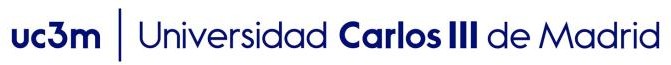 Proceso de Admisión en la Universidad
El proceso de solicitud de admisión

Se realizará a través de internet en la página web común  habilitada por las 6 universidades en el distrito  universitario de Madrid.

Plazo:
Convocatoria ordinaria: pendiente
Convocatoria extraordinaria: pendiente
Consulta nuestra web
Plazos de solicitud - curso 2021/22:
Convocatoria ordinaria: Del 10 de junio al 2 de julio.
Convocatoria extraordinaria: Del 23 al 30 de julio
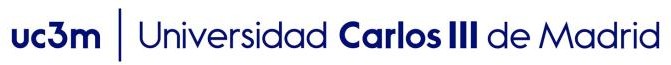 Proceso de Admisión en la Universidad
El proceso de solicitud de admisión.

Sólo	se	puede	presentar	una	solicitud  para	todo	el  distrito único (max. 12 titulaciones).

Acceso	a	los	Centros	Adscritos,	además	se	deberá  solicitar admisión provisional en dichos Centros.
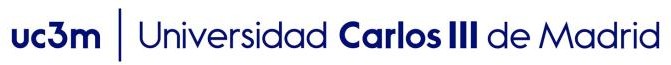 Proceso de Admisión en la Universidad
Notas de Corte
Es la nota que ha tenido el último estudiante que ha conseguido
plaza en una	titulación.

Se determina en función de la oferta para cada titulación en una  Universidad y la demanda recibida.

Se publican las del curso anterior – Orientativo

IMPORTANTE: Listas de espera.
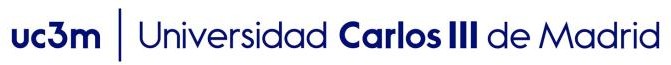 Estructura de la Enseñanza Universitaria
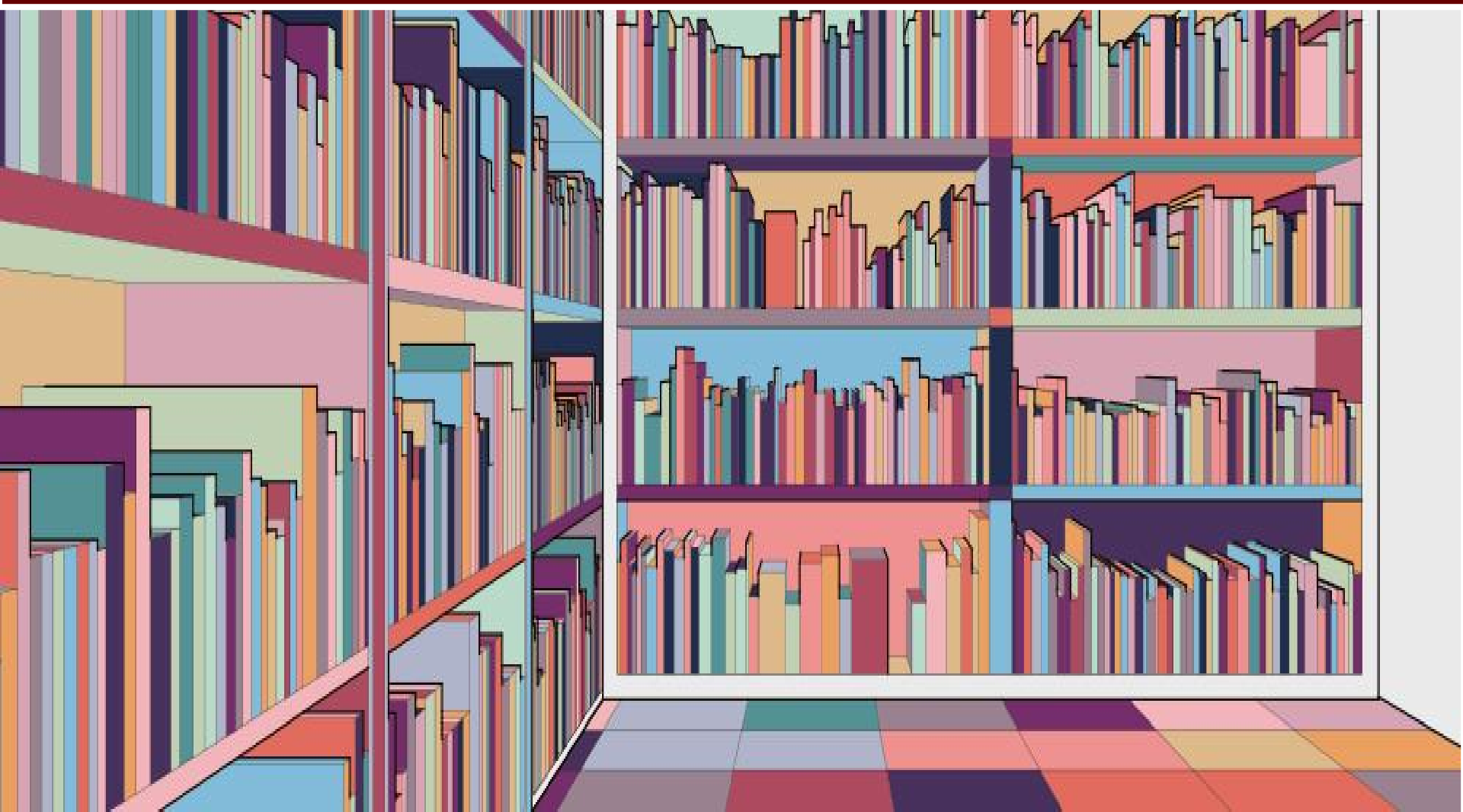 Estructura de la Enseñanza Universitaria
Cuatro cursos de 60 ECTS
Formación básica en los primeros cursos  Materias específicas en Cursos superiores  Prácticas en empresas
Trabajo Fin de Grado
GRADOS
Entre cinco y seis cursos  Alrededor de 72 ECTS
DOBLES GRADOS
Másteres Universitarios en Profesiones Reguladas.  Másteres Universitarios Académico/Profesionales  Másteres Universitarios en Investigación
MÁSTERES
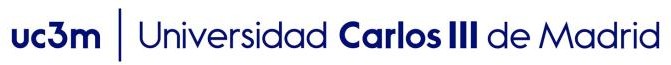 Estructura de la Enseñanza Universitaria
Regulación: RD 1393/2007, de 29 de octubre que establece que  son las de Grado, Máster y Doctorado.

¿Qué es un Grado?
Son las enseñanzas cuyo objetivo es dotar al estudiante de una  formación general en una o varias disciplinas, encaminado al  ejercicio profesional.

La superación del plan de estudios da derecho a la obtención del  título de GRADUADA o GRADUADO.

Consulta nuestros GRADOS
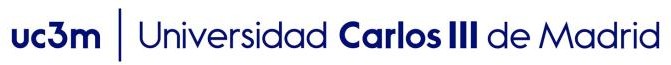 Estructura de la Enseñanza Universitaria
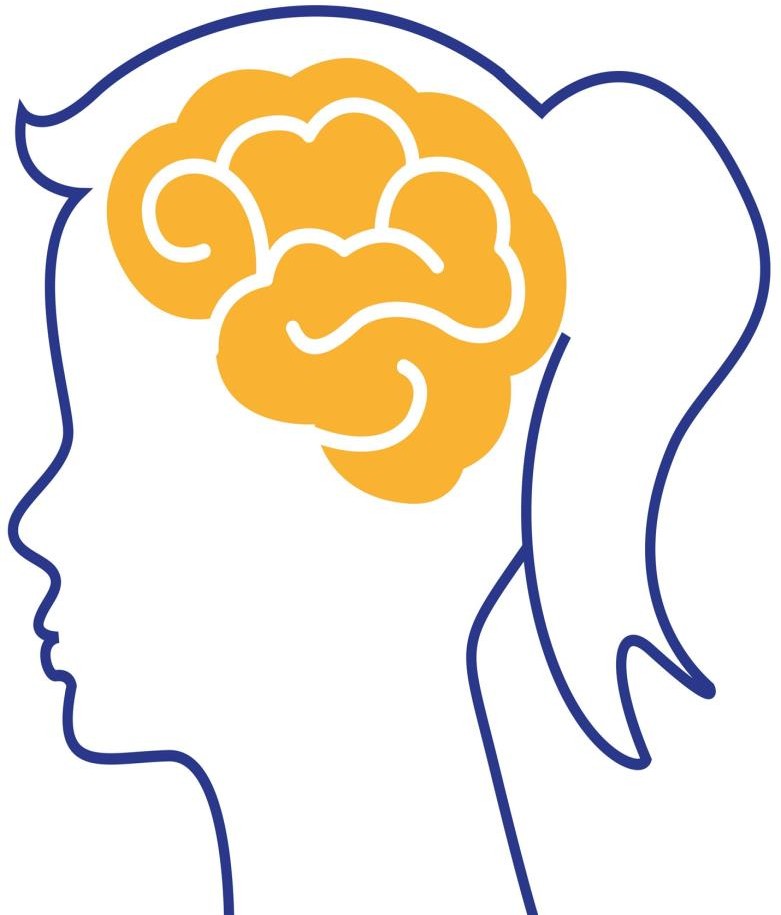 Para organizar los planes de estudio se fija  como unidad de medida: el crédito europeo  (ECTS).

Un crédito ECTS equivale a un mínimo de 25  horas y un máximo de 30 h. Incluye:
Clases lectivas teóricas o prácticas
Horas de estudio
Trabajo, seminarios, proyectos
Preparación y realización de exámenes.
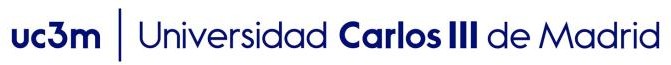 Estructura de la Enseñanza Universitaria
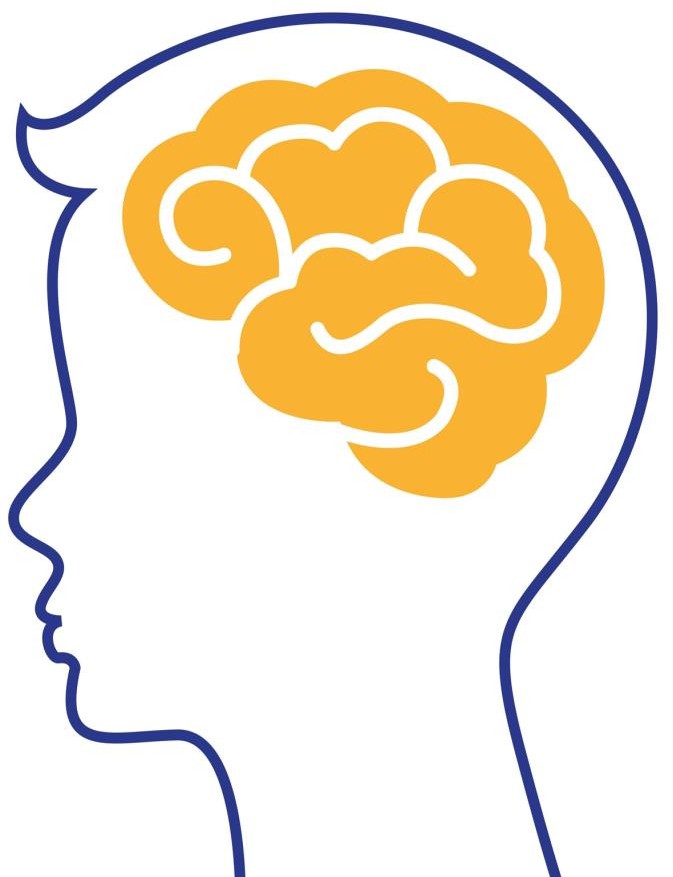 Total de créditos ECTS de un grado: 240  (4 cursos), distribuidos entre:

Básicos (60 créditos ECTS)
Obligatorios
Optativos (hasta 60 créditos
ECTS)
Prácticas Externas (max. 60  créditos ECTS)
Trabajo Fin de Grado (entre 6 y  30 créditos ECTS)
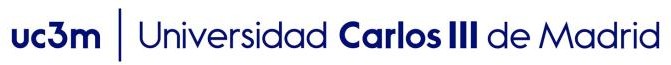 Estructura de la Enseñanza Universitaria
Formación básica: 60 créditos.
Se	cursan	en	la	primera	mitad	del	plan	de	estudios,	cada  asignatura con un mínimo de 6 créditos cada una.

Al	menos	36	créditos	estarán	vinculados	a	las	materias  propias de la rama de conocimiento del título.

Facilitarán la movilidad entre titulaciones de la misma rama  de conocimiento.
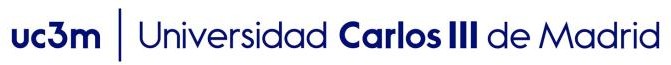 Estructura de la Enseñanza Universitaria
Materias obligatorias
Son las materias fundamentales del título, el núcleo de la  titulación.

Las	universidades	establecerán	las	materias	de	carácter  obligatorio para cada título de grado.

Deben ser cursadas por todos los estudiantes de ese grado.
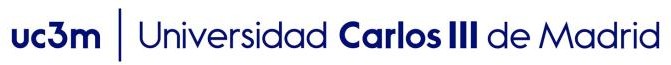 Estructura de la Enseñanza Universitaria
Prácticas externas.
Pueden	ser	obligatorias	u  dependiendo del plan de estudios.
opcionales
Se realizan en empresas o instituciones  (convenios), se cursarán preferentemente en  la segunda mitad del plan de estudios y no  superarán los 60 ECTS.
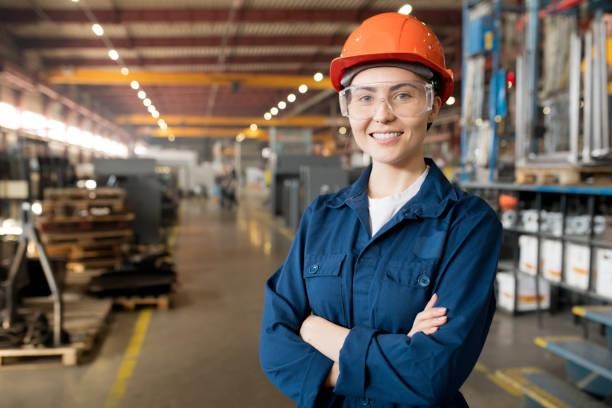 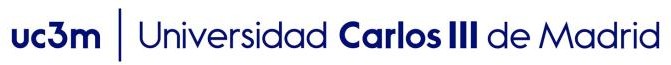 Estructura de la Enseñanza Universitaria
Trabajo de Fin de Grado
El trabajo fin de grado es de carácter obligatorio y podrá  tener entre 6 y 30 ECTS. Se realizará en la fase final del plan  de estudios y está orientado a la evaluación de las  competencias asociadas al título. Una vez elaborado se  tendrá que defender de manera pública.

Si haces un Doble Grado, tienes que realizar dos trabajos de  Fin de Grado.
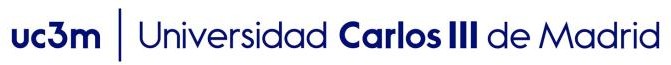 Estructura de la Enseñanza Universitaria
Movilidad nacional
SICUE	(Sistema	de	Intercambio	entre	Centros
un	estudiante
Universitarios  universitario  universidad
Españoles).	Permite	que
realice	parte	de  española	distinta
los	estudios	en	una  a			 con
la	suya
reconocimiento académico.

Convocatoria anual.

Mínimo 45 créditos superados.
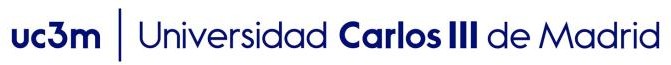 Estructura de la Enseñanza Universitaria
Movilidad internacional (Erasmus +)
Erasmus + permite a los estudiantes cursar uno o varios  cuatrimestres en alguna Universidad europea con la que  tu Universidad mantenga acuerdos.

Adjudicación por expediente.

Nivel de idioma exigido.

A partir de 3º.
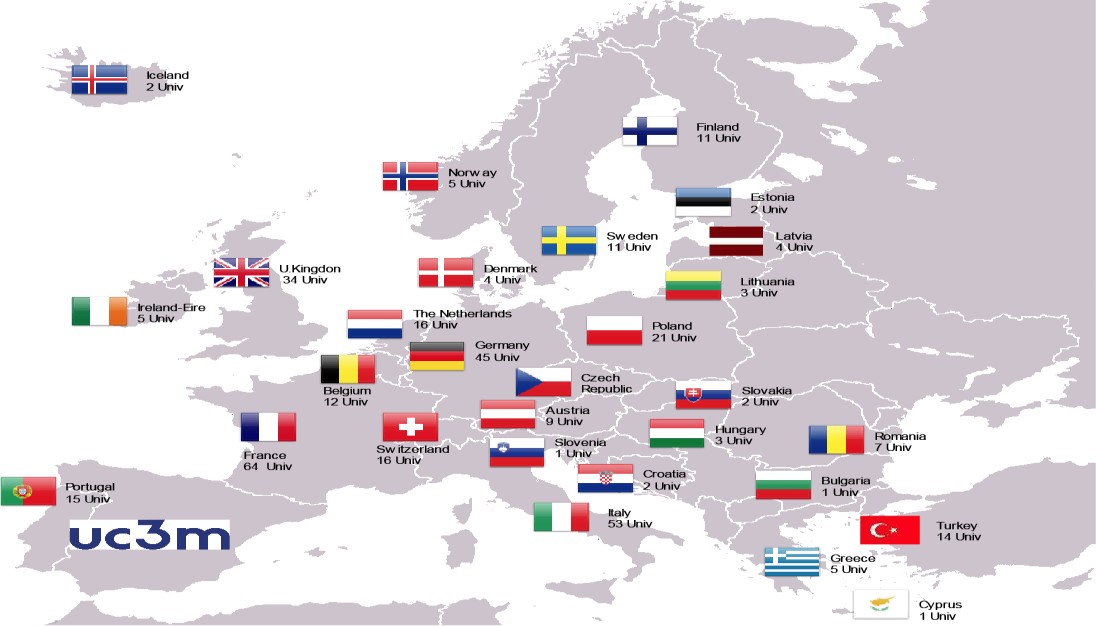 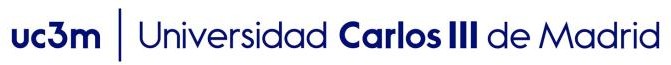 Estructura de la Enseñanza Universitaria
Movilidad internacional (no europea)
Permite al estudiante cursar uno o varios cuatrimestres  en alguna Universidad internacional (no EU) con la que tu
Universidad	mantenga	acuerdos	(EE.UU.,  América	Latina,	China,		Emiratos,	Japón,  Australia, Nueva Zelanda….).
Canadá,  Líbano,
Adjudicación por expediente.

Nivel de idioma exigido.

A partir de 3º.
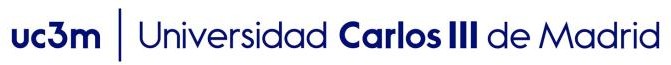 Estructura de la Enseñanza Universitaria
Precio curso académico
Fijados por la CM (Decreto de Precios públicos julio o agosto)

Precio por crédito ECTS

Distintos precio por diferente	tipo de experimentalidad del  grado

Precios	diferentes	por	primera,	segunda	o	sucesivas  matrículas
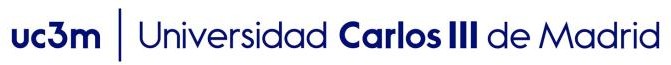 Estructura de la Enseñanza Universitaria
Precio curso académico
En el curso 2020/2021 para curso completo (60 créditos ECTS)  primera matrícula, según grado de experimentalidad:

Importe mínimo curso académico: 1.300 € aprox.

Importe máximo curso académico: 1.500 € aprox.

+ expedición carnet, seguro escolar, tasas secretaría: 50 € aprox.

Exención de matrícula: familia numerosa, discapacidad, víctima  del terrorismo.
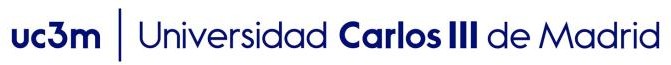 Becas: CONSULTA LA WEB
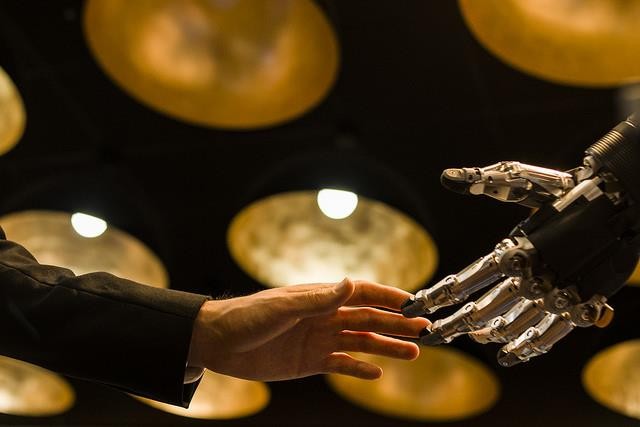 Becas
Becas – MECD: consulta la web
Convoca, concede o deniega el Ministerio pero se presenta
en la Universidad en la que te admiten.

Diferentes cuantías (matrícula es necesario tener entre 5 y  6,50 en la nota de acceso y de 6,50 para el resto de  cuantías, siempre excluyendo fase voluntaria).

Hay que cumplir también requisitos económicos.
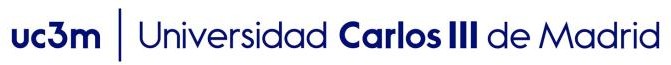 Becas
Becas de excelencia de la CAM

CAM: Becas para alumnos con excelente expediente.

Convocatoria: agosto-septiembre BOCM  Importe curso pasado: 2.100 euros  Nota mínima curso pasado: 12,650  Plazo curso pasado: Consulta la web
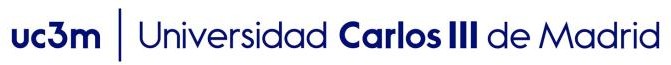 Becas
Becas propias
PROPIAS	de	cada	Universidad:	colaboración,	nuevo  discapacidad, necesidades especiales, sobrevenidas, etc.
ingreso,
Consulta nuestra web
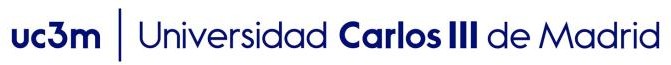 Vida Universitaria
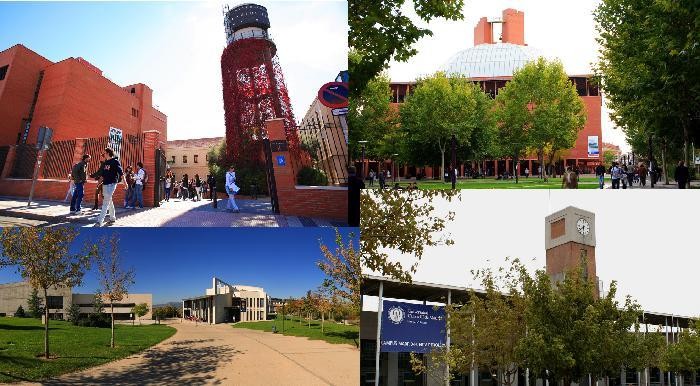 Vida Universitaria
Actividades deportivas
Centro deportivos para practicar deportes individuales y por  equipos (tenis, pádel, futbol, rugby, baloncesto, vóley,  natación…).

Deportistas de alto nivel. Programa de apoyo.

Reconocimiento de créditos.
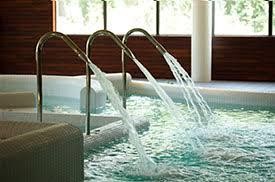 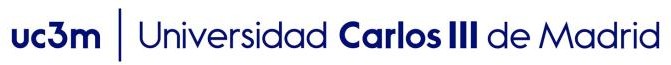 Vida Universitaria
Actividades culturales
Concursos de relatos y poesía.
Viajes culturales.
Grupo de Teatro.
Grupo de Danza.
Orquesta universitaria.
Coros universitarios.
Realización de proyectos culturales
Liga de Debate
Reconocimiento de créditos.
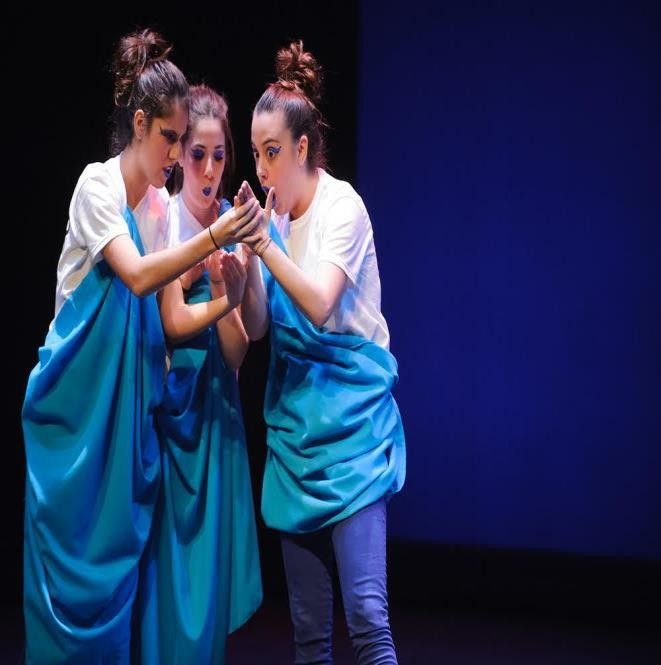 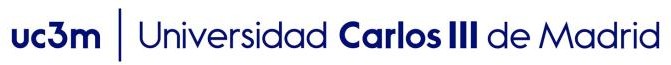 Vida Universitaria
Actividades solidarias y de orientación
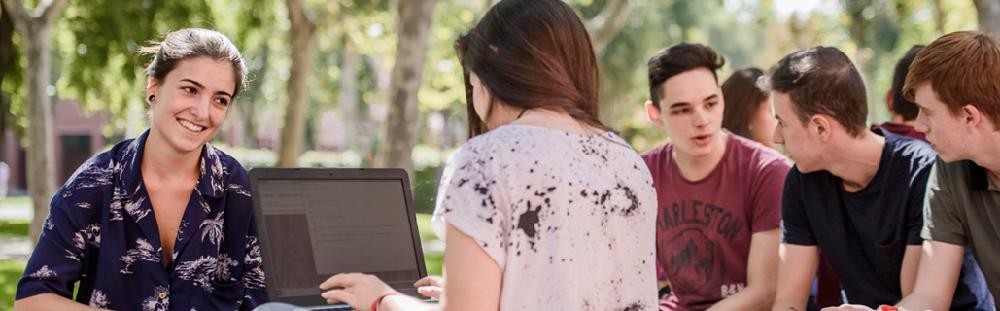 Psicólogo y orientación psicopedagógica.
Tutorización por compañeros de cursos superiores.
Prácticas y empleo.
Actividades como Semana Verde – Universidad Saludable….
Campañas de prevención de consumo de drogas y alcohol.
Reconocimiento de créditos.
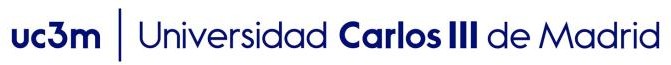 Consejos para superar la EvAU
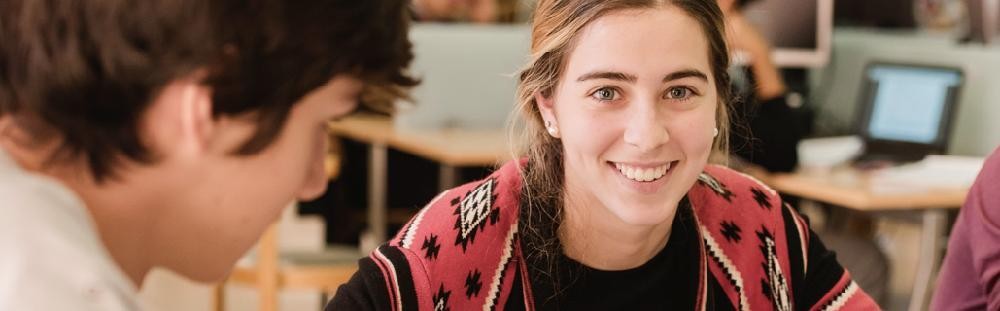 Consulta las instrucciones del día de la prueba en  nuestra WEB
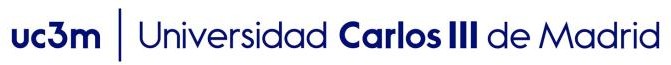 Consejos para superar la EvAU
Prepararse durante el curso
Cuando se acerquen los días de la prueba dedica tiempo a  repasar, hacer esquemas.


Es muy útil practicar sobre exámenes años anteriores
Consulta nuestra web
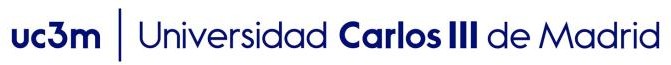 Consejos para superar la EvAU
El	día	de	antes	preparar	el	material	(bolis,	gomas	de	borrar,  calculadora, material de dibujo….).

Utilizar bolígrafo o pluma de tinta azul o negra.

Consultar las calculadoras permitidas
PREPARAR EL DNI.
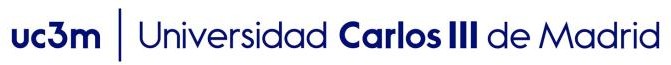 Consejos para superar la EvAU
Durante el examen:
✔ PUNTUALIDAD	ABSOLUTA.	El	llamamiento	se	hace	1  hora antes del comienzo del primer examen.
✔ Escucha las instrucciones del tribunal.
✔	Leed con calma los enunciados.
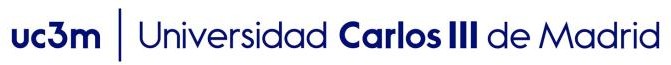 Consejos para superar la EvAU
Durante el examen:
✔ Aprovecha	los	90	minutos	para	repasar	o	corregir
respuestas.
✔ Escribe limpio y ordenado.
✔ Para	borrador	se	utilizará	las	caras	con	la	X:	no	se  corregirá.
✔ Cuida la ortografía.
✔ Contesta solo a lo que os pregunten expresamente.
✔ Es	importante	la	buena	presentación	y	capacidad	de  síntesis.
✔ Argumenta las respuestas y añade ejemplos.
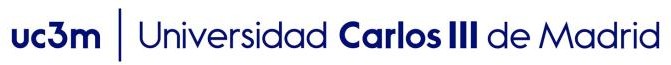 Consejos para superar la EvAU
BAJO	NINGÚN	CONCEPTO	SE	PONE	NOMBRE,	FIRMA	EN	EL  EXÁMEN O MARCA QUE PERMITA IDENTIFICAR AL ALUMNO.

DNI Y PEGATINAS.
NO COPIAR
TELÉFONOS MÓVILES APAGADOS
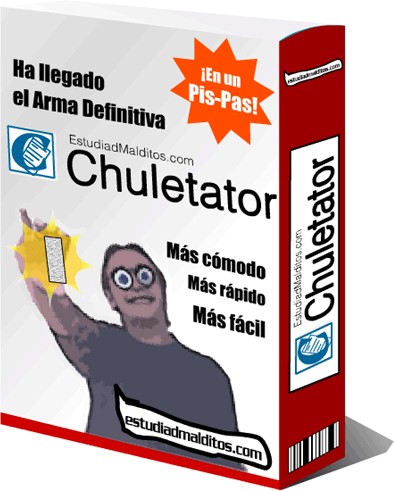 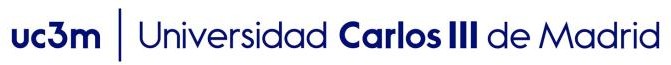 Consejos para superar la EvAU
Controla la ansiedad (es tu peor enemigo).
Piensa que son solo exámenes y estás harto de hacerlos.
Te sabes el temario y te has preparado bien.
Casi todo el mundo aprueba el examen (más de un 95%).
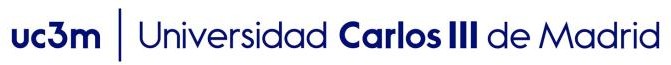 Consideraciones finales
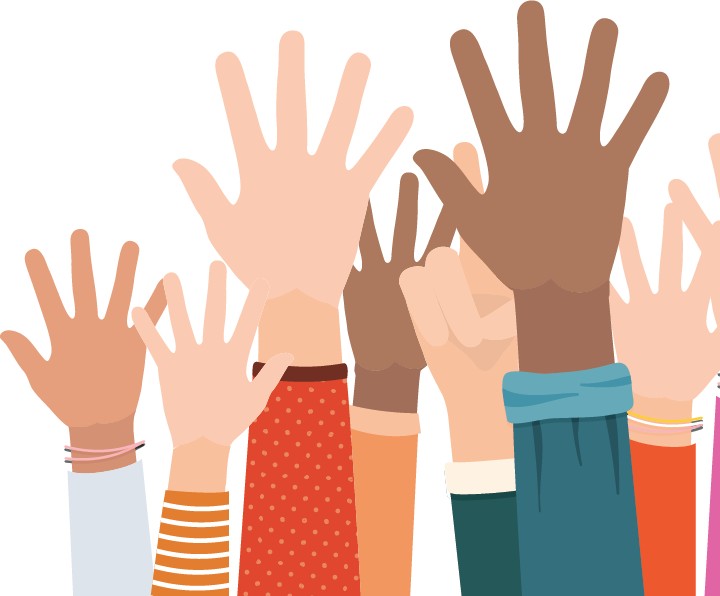 Consideraciones finales
✔ Si no tienes claro unos estudios concretos, ir de lo general a  lo específico, de una rama del conocimiento a un Grado  concreto.

✔ Si dudamos entre varios, imprimir planes de estudio, los  requisitos, los perfiles de ingreso y salidas profesionales.

✔ Elegir en último lugar la Universidad atendiendo a nuestros  gustos personales, impresión que nos ha causado si la hemos  visitado, prestigio, vida universitaria, cercanía, valorar todo  aquello que sea importante para nosotros.
✔	Puertas abiertas
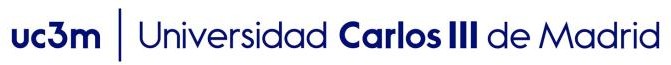 Consideraciones finales
✔ Escuchar
a	orientadores/as	y	profesores/as,	familia	y
amigos/as.
✔ No hay una única vía posible para llegar a una profesión  concreta. Desde distintos Grados se puede trabajar en lo  mismo.
✔ Pero siempre pensar que somos nosotros y nosotras quienes  tenemos que decidir. Nadie puede decidir por nosotros y  nosotras.
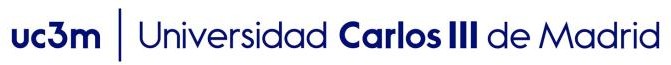 Consideraciones finales
✔ Es
preferible	acertar	a	la	primera	pero	no	es	ningún	drama
equivocarse.
✔ Creer en uno y una misma.
✔ Pensad que poder elegir es una suerte, no una carga.
✔ Elegir supone renunciar. Todo no se puede.
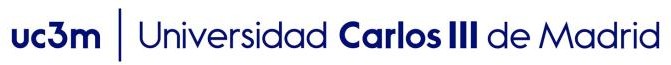 Contacta con nosotros para dudas
¡Mucha Suerte!
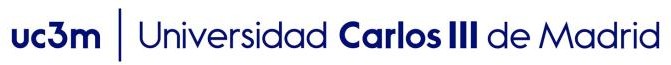